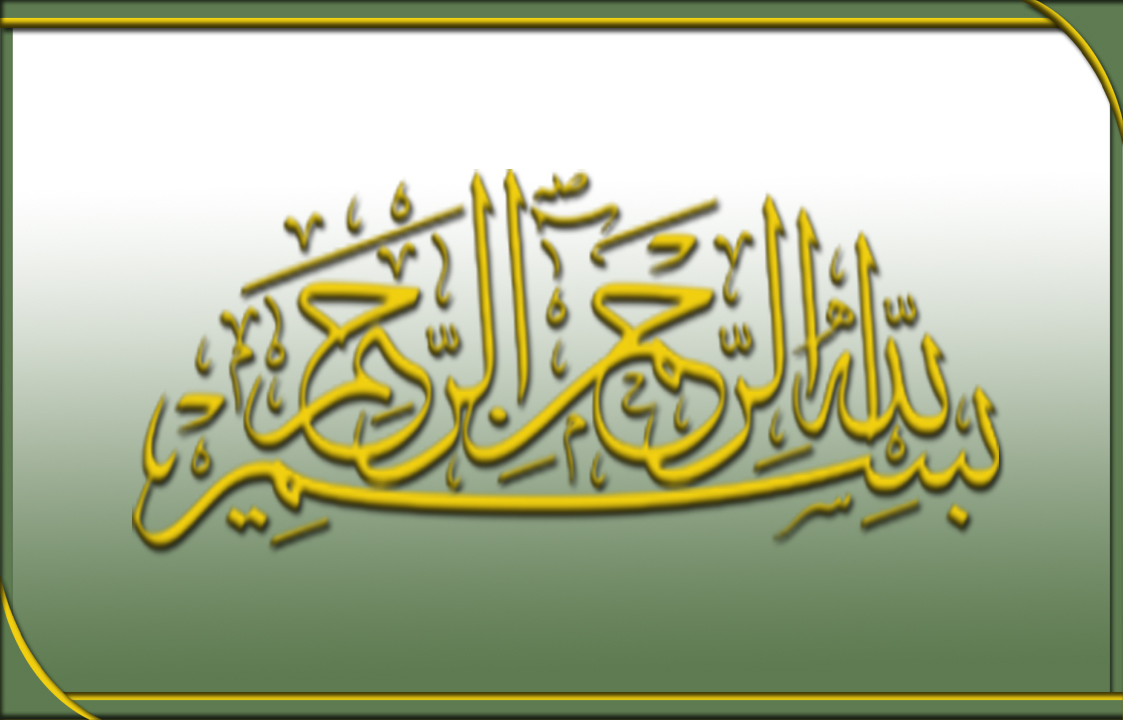 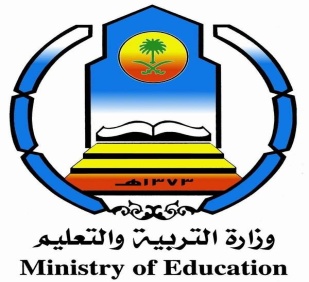 بناء الاختبارات  
وفق جداول المواصفات
الإدارة العامة
للتربية والتعليم بمنطقة المدينة
إعداد
أ / منصور المزيني         أ / محمد السناني
قسم اللغة العربية
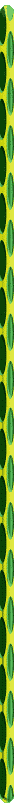 مكونات البرنامج :
1) خطوات بناء الاختبارات.
2) جداول المواصفات للصف الثاني والثالث الثانوي.
3) الأسئلة المقالية والأسئلة الموضوعيَّة.
4) مبادئ عامَّة لكتابة أسئلة الاختبار لمراعاتها والاسترشاد بها.
5) عرض نماذج.
6) إخراج ورقة الاختبار. 
7) عرض أسئلة من الميدان ونقدها.
8) بناء أسئلة لأحدى المواد التخصص وفق جداول المواصفات.
الـهدف العــــــــــــــام:
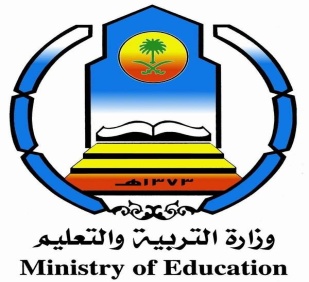 إكساب المعلم المهارات التربوية والفنية لبناء الاختبارات وفق جداول المواصفات.
نشـــــاط  ( 1  )
بناء الاختبارات وفق جداول المواصفات
يمرُّ إعداد الاختبار بسلسلة من الخطوات 
تسير بترتيب مُعيَّن بحيث تُمهِّد كلُّ خطوة
 لما بعدها وتعتمد على ما قبلها. اذكرها.
خطوات بناء الاختبارات
تحديد أهداف التدريس ( النَّواتج التعليمية المطلوبة).
تحديد الغرض من الاختبار.
تحليل مادة التدريس ( تحليل المحتوى).
إعداد جدول المواصفات.
كتابة الأسئلة.
خطوات بناء الاختبارات
أولا ـ  تحديد أهداف التَّدريس 
( النواتج التعليميَّة المطلوبة ).
نشــــــــاط  (2)
بناء الاختبارات وفق جداول المواصفات
بالتَّعاون مع أفراد مجموعتك :
أ) عرِّف الهدف التَّدريسي( السلوكي).
ب) اكتب مواصفات الهدف التَّدريسي الجيِّد .
الهدف السُّلوكي :
التغيير المتوقَّع في سلوك الطالب بعد مروره بموقف تعليميٍّ
( نحو الأفضل ).
مواصفات الهدف التدريسي الجيد :
أن يصاغ بشكل محدَّد وواضح وقابل للقياس ومن القواعد الرئيسة لتحقيق ذلك  :
1- أن تصف عبارة الهدف أداء المتعلم أو سلوكه لا أداء المعلم أو النشاط.
2- أن تبدأ عبارة الهدف بفعل (مبني للمعلوم) يصف السلوك الذي يظهره الطالب.
3- أن تصف عبارة الهدف سلوكاً قابلاً  للقياس والملاحظة.
4- أن تكون الأهداف بسيطة (غير مركبة).
5- أن يعبَّر عن الهدف بمستوى مناسب من العمومية.
6- أن تكون الأهداف واقعية وملائمة للزمن المتاح للتدريس وقدرات الطلاب.
ميِّز الأهداف السلوكية الإجرائية من غيرها فيما يلي:
غير سلوكي
غير سلوكي
غير سلوكي
سلوكي
غير سلوكي
غير سلوكي
سلوكي
غير سلوكي
سلوكي
سلوكي
غير سلوكي
نشاط ( 3 )
بناء الاختبارات وفق جداول المواصفات
نشاط فردي :
حدِّد المجالات التي تُصنَّف فيها الأهداف السُّلوكيَّة .
مجالات الأهداف التربوية:
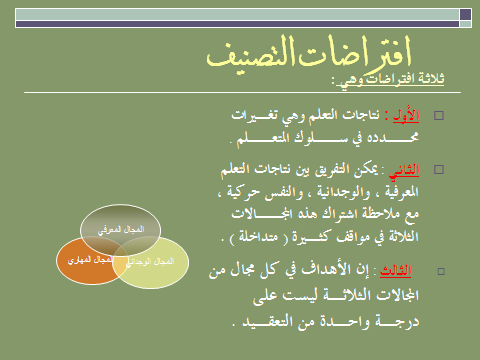 نشاط ( 4 )
بناء الاختبارات وفق جداول المواصفات
بالتعاون مع أفراد مجموعتك :
حدِّد مستويات الأهداف في المجال المعرفي مرتَّبة حسب تصنيف بلوم .
ـــ  المجال المعرفي ( تصنيف بلوم  ):
يتضمن هذا المجال نتائج التعلم التي تتعلق بتذكر المعلومات (  التعرف على المعلومات ، واسترجاعها ) والقدرات العقلية والمهارات المعرفية ، وبناءً على هذا يندرج تحت هذا المجال ستة مستويات رئيسة هي:
 التذكر   ،   الفهم   ،   التطبيق   ،   التحليل   ،   التركيب   ،   التقويم 
وقد رتبها ترتيبا هرميا ، معتمدا مبدأ الزيادة في الصعوبة والتعقيد.    
ويمكننا أن نستشرف من هذا الترتيب : أن بلوم تصور أن كل مستوى يحتوي كل ما قبله من مستويات ، ويتضمنها ، فعلى سبيل المثال : مستوى التركيب يتضمن مستوى التحليل ، والتحليل يتضمن مستوى التطبيق ، والتطبيق يتضمن مستوى الاستيعاب ، وهذا يعني أن التركيب يحتوي المستويات التي دونه .
أولاً ــ  المعرفة :
وهي أدنى المستويات الستة ( تذكر المعلومات والعلوم التي تم تعلمها سابقا ) أي القدرة على تمييز المادة العلمية واستدعائها واستذكارها . وتتضمن المعرفة الجوانب الآتية :
1) معرفة التفاصيل ، وتضم :
معرفة الحقائق العلمية المفردة والمجردة .
معرفة التعاريف والتعـــــابير. 

2) معرفة طرق معالجة التفاصيل ووسائلها ، وتضم :
معرفة المفاهيم والمصطلحات والرموز.
 معرفة التصــانيف وفئـــاته.

3) معرفة التعميمات ، وتضم :
معرفة المبادئ والقوانين والقواعد والتعميمات.
معرفــــة النظـــريــــــات.
أمثلة لأفعال سلوكية تصلح لصياغة أهداف سلوكية على مستوى التذكر :
يذكر ، يعرِّف ، يصف ، يسمِّي ، يتعرف ، يُعنوِن ، يضع قائمة بـ ...، يعدِّد ، يقابل ، يختار ، يرتِّب  ،..... 

أن يعدِّد الطالب أجزاء الكلام.
أن يذكر نبذة مختصرة عن قائل النص .
أن يعرِّف الطالب بالفاعل.
ثانيًا ـــ  الفهم ( الاستيعاب أو الإدراك ):
ويقصد به القدرة على استيعاب معنى الأشياء ( قدرة الطالب على فهم معنى المادة التعيلمية المتعلمة ، وتفسير المبادئ والمفاهيم العلمية وشرحها ....... ويتضمن الآتي :
1) التفسير ويضم:
تفسير المواد العلمية اللفظية . 
استيعاب الحقائق ، والمبادئ ، والمفاهيم .
تفسير الرسومات والأشكال البيانية ذات العلاقة بالمعرفة .
تفسير الظواهر الطبيعية .
تابع الفهم ( الاستيعاب أو الإدراك ) :
2) الترجمة ، وتضم :
الترجمة من صورة رمزية إلى أخرى غير رمزية (كلامية) أو العكس. 
الترجمة من مستوى تجريدي إلى آخر .
الترجمة من صيغة لفظية إلى صيغة لفظية أخرى .

3) الاستنتاج والتأويل ، ويضم : 
القدرة على استخلاص الاستنتــاجات وصيــاغتها بدقة .
أمثلة لأفعال سلوكية تصلح لصياغة أهداف سلوكية على مستوى الفهم ( الاستيعاب ) :
يستنتج ،  يفسِّر ، يعيد كتابة ، يترجم ، يناقش ، يوضِّح ، يشرح ، يعيِّن ، يختصر ، يشير ، يتنبأ ، يلخِّص، يبيِّن.

أن يبيِّن الطالب نوع الحال فيما يلي : ............ 
أن ينثر الطالب البيت الشعري التالي ....
ثالثًا ـــ  التطـبيــــــق :
القدرة على استعمال المعرفة التي تم تعلمها في مواقع جديدة أو تطبيقها، أو حل مسائل جديدة في أوضاع جديدة ، ويتضمن القدرة على:

تطبيق المفاهيم ، والمبادئ والتعميمات على مشكلات واقعية .
تطبيق القواعد ، والقوانين ، والنظريات على مواقف جديدة .
حل مسائل نحوية .
تكوين خرائط ذهنية.
استخدام الإجراءات التجريبية المناسبة في إيجاد الحلول لمشكلات.
أمثلة لأفعال سلوكية لصياغة أهداف سلوكية على مستوى التطبيق :
يطبِّق ، يحلُّ مسألة ، يمثِّل ، يرسم شكلاً أو مخططاً ، يجري عملية ، يبرهن ، يعدِّل ، يربط ، يشخِّص ، يبوِّب ،يكتشف يستخدم ، يصنع ، يبني ، يعرب ، يضبط بالشكل ، ...

أن يرسم الطالب الهمزة المتطرفة وفق القاعدة المطردة .
أن يضبط الطالب الكلمات التي فوق الخط فيما يلي : ...
أن يعرب الطالب الكلمات التي فوق الخط فيما يلي:.......
رابعًا ــــ  التحليل :
وهو القدرة على تفكيك المادة العلمية إلى أجزائها المختلفة ،  ويتضمن التحليل القدرة على :

تحليل الجمل إلى كلمات.
تحليـــل العلاقــــات .
تحليل البنـاء التنظيمي لمادة ما .
تحديد أوجه الشبه والاختـلاف .
أمثلة لأفعال سلوكية لصياغة أهداف سلوكية على مستوى التحليل :
يحلِّل ، يجزِّئ ، يميِّز ، يقارن ، يفصل بين ، يفتِّت ، يفرِّق ، يربط ، يعزل ، يستخلص ، يشخِّص ، يقرِّب ، يشير، يوزِّع ،يقسِّم ..

أن يقارن الطالب بين الصفة والحال .
أن يحــلل الطــالب قصـيدة شعــــرية .
أن يقسِّم الطالب النص إلى أجزائه الرئيسة.
خامسًا ـــ  التركيب :
وهو القدرة على دمج أجزاء مختلفة مع بعضها لتكوين مركب أو مادة ٍ جديدة  ، حيث يركز النتاج التعليمي بهذا المستوى على السلوك الإبداعي ،  ويتضمن التركيب القدرة على :

كتابــة خطـة عمل جـديــدة .
اقتراح خطة لإجــراء تجـربـة ما .
اقتراح نظام جديد لتصنيف الأشـياء .
أمثلة لأفعال سلوكية لصياغة أهداف سلوكية على مستوى التركيب :
يؤلِّف ،يعيد بناء ، يخطِّط ، يركِّب ، يصمِّم ، يلخِّص ، يولِّد ، يعيد تنظيم ، يخترع ، ينشئ ، يبتدع ، يرتِّب ، يعيد ترتيب ، يجمع ، يقص، يحكي ، يقترح ، يمزج ، يشتقُّ ، يطوِّر ،........

أن يلخِّص الطالب الأدب في العصر العباسي .
أن يؤلف الطالب مقالاً علميًّا عن تلوث البيئة .
أن يكتب الطالب تقريراً علميًّا عن الزيارات الميدانية .
سادسًا ـــ  التقويم  :
القدرة على إعطاء حكم على قيمة المادة المتعلمة وفق معايير محدده وواضحة وهو أعلى مستويات المجال المعرفي لاحتوائه جميع المستويات الأخرى ، ويتضمن التقويم :

الحكم على الترابط المنطقي للمادة التعليميـة .
الحكم على صحة الاستنتــاجات العلميـة .
الحكم على قصـــة معينــة للأطفـال .
أمثلة لأفعال سلوكية لصياغة أهداف سلوكية على مستوى التقويم :
يقوِّم ، يحكم ، يسوغ ، يجادل ، يناقش ، يدعم ، ينتقد ، يدافع ، يوازن ، يستخلص ، يجمع براهين ، يُثمِّن ، يفحص ، يقنِّن ، يمحص ، يبين ( رأيه في كذا... ) ، يبرِّر ، ......

أن يضع الطالب عنواناً لقطعةٍ نثرية .
أن يبيِّن الطالب رأيه في ..............
سبحانكَ الَّلهمَّ وبِحمدكَ 
 أشْهدُ أنْ لا إلهَ إلَّا أنتَ 
أسْتغفرُكَ وأتوبُ إليكَ
تابع خطوات بناء الاختبارات
ثانيًا ـ تحديد الغرض من الاختبار.
الغرض من الاختبار :
قد يكون هدف الاختبار:
قياس تحصيل الطالب بعد الانتهاء من وحدة دراسيَّة معيَّنة.
قياس التَّحصيل في نهاية الفصل الدراسي.
التَّشخيص ؛ لتحديد جوانب الضّعف في موضوع أو موضوعات معينة.
تحديد المتطلبات السابقة للتعلُّم الجديد .
لذا فإنه يجب على المعلم قبل أن يبدأ الاختبار أن يعرف ما يريده بالضبط ، أي أن يحدِّد هدفه بوضوح ، أما إذا لم يكن هناك ثمَّة وضوح حول الغرض من الاختبار فإن الاختبار لامعنى له.
تابع خطوات بناء الاختبارات
ثالثا ـ تحليل مادة التدريس
 ( تحليل المحتوى)
أغراض تحليل المحتوى الدراسي
إعداد الخطط التعليمية اليومية والفصلية.
اشتقاق الأهداف التدريسية.
اختيار إستراتيجيات التعليم المناسبة.
اختيار الوسائل التعليمية والتقنيات المناسبة.
الكشف عن مواطن القوة والضعف في الكتاب المدرسي.
6. البناء الشامل والمتوازن للاختبارات.
طريقة تحليل المحتوى
تقسيم المادة الدراسية إلى موضوعات رئيسة ثم تجزئة هذه الموضوعات إلى موضوعات فرعية.
الموضوعات الرئيسة لمادة النحو والصرف  2 / ط
تابع خطوات بناء الاختبارات
رابعًا ـ إعداد جدول المواصفات
فوائد إعداد جدول المواصفات
1- الشمول المطلوب في كل اختبار تحصيلي.
2-  يعطي للاختبار صدق المحتوى الذي تتطلبه مواصفات.
3- يعطي لكل جزء أو موضوع وزنه الفعلي عندما توزع الأسئلة في الجدول حسب الأهمية النسبية لها.
4-  يساعد على الاهتمام بجميع مستويات الأهداف.
أهم مكونات جدول المواصفات
المحتوى وعناصره .
الأهداف التدريسية بمستوياتها .
جدول ذو بعدين بحيث يوضح في كل خلية من خلايا الجدول عدد الأسئلة التي تقيس كل هدف ومن ثم مجموعها والمجموع الكلي اعتمادًا على نسبة الأهمية لكل موضوع ، وكل مستوى من الأهداف.
الجدول ذو الأبعاد
كيفية إعداد جدول المواصفات
يمرُّ جدول المواصفات بالمراحل التالية :
1) تقسيم المادة إلى موضوعات أو عناوين رئيسة .
2) تحديد عدد الحصص اللازمة لكل موضوع.
3)  تحديد نسبة الأهمية لكل موضوع وذلك من خلال العلاقة الآتية :
عدد حصص الموضوع
100
×
نسبة الأهمية لكل موضوع =
عدد الحصص الكلية للمادة
جدول الوزن النسبيّ لأهمية الموضوع لمادة النحو 2/ ط ( ف2)
14%
7%
7%
7%
14%
22%
29%
100%
عدد حصص الموضوع
عدد الحصص الكلية للمادة
الوزن النسبي لأهمية الموضوع = ــــــــــــــــــــــ   × 100
14%
7%
7%
7%
14%
22%
29%
100%
تابع كيفية إعداد جدول المواصفات
3) تحديد الأهداف التعليمية للمادة الدراسية التي يسعى المعلم لمعرفة مدى تحقيقها ومن ثم تحديد عدد الأهداف لكل مستوى .

4) تحديد نسبة الأهمية لكل مستوى من مستويات الأهداف من خلال العلاقة الآتية :
عدد أهداف المستوى
100
×
نسبة الأهمية لكل مستوى =
العدد الكلي للأهداف
جدول الوزن النسبي للأهداف في كل مستوى لمادة النحو 2/ ط ( ف2)
17%
29%
36%
17%
1%
0%
100%
عدد أهداف المستوى
المجموع الكلي لأهداف المادة
الوزن النسبي للأهداف في مستوى معين = ــــــــــــــــــ   × 100
14%
7%
7%
7%
14%
22%
29%
100%
0%
1%
17%
36%
29%
17%
تابع كيفية إعداد جدول المواصفات
5) تحديد إجمالي  عدد أسئلة الاختبار المراد وضعها .
6) تحديد عدد الأسئلة لكل خلية من خلايا جدول المواصفات (التي تقيس كل مستوى من مستويات الأهداف لكل موضوع) وذلك من خلال العلاقة الآتية :

وزن السؤال = عدد الأسئلة الكلي  x  نسبة أهمية الموضوع  x  نسبة أهمية مستوى الهدف
1
14%
35 ×14%× 17%
7%
7%
7%
14%
3
22%
35 ×22%× 36%
29%
100%
0%
1%
17%
36%
29%
17%
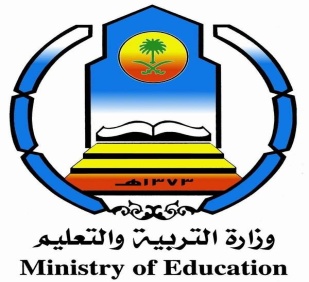 تحليل محتوى وجداول المواصفاتوالنماذج الإرشادية لتوظيف جداول المواصفات للصف الثاني الثانوي والثالث الثانوي
مادة النحو والصرف للصف الثاني/ ش الفصل 2
الأهداف
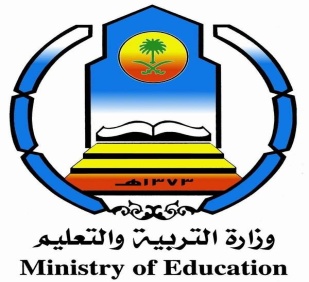 جدول المواصفات
النموذج الإرشادي لتوظيف جدول المواصفات
أنموذج ( نحو ) 2/ ش ( ف2 )
السؤال الأول  ( أ )
السؤال الأول ( أ ) : 
قال الشاعر : إذا ضاق صدر المرء لم يصفُ عيشه      ولا يستطيبُ العيش إلا المسامح
وقال آخر :   نامت الأعين إلا مقلة          تسكبُ الدَّمع وترعى مضجعك.
اقرأ البيتين السابقين ، ثم استخرج منهما ما يلي :
أداة شرط غير جازمة.
فعلا فاعله ضمير مستتر وجوبًا.
فعلا جائز التأنيث.
مفعولا به تقدَّم على الفاعل وجوبًا.
1
1
1
1
مادة الأدب للصف الثاني / ش الفصل 2
الأهداف
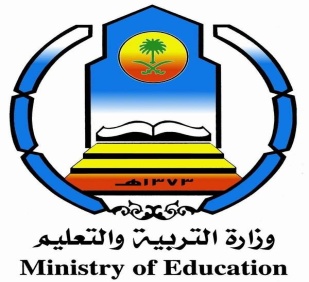 جدول المواصفات
النموذج الإرشادي لتوظيف جدول المواصفات
أنموذج (أدب) 2/ ش ( ف2 )
السؤال الأول  ( أ )
السؤال الأول :
أ) 1ـ  أكمل الفراع فيما يلي :
من أغراض شعر الحماسة : 1) ................. 2) ................. 3) ................ 4) ...........

2) اذكر سببين من أسباب سقوط الحكم الإسلامي في الأندلس.

3) بم امتاز وصف الطبيعة في الشعر الأندلسي ؟
1  
4
1  
4
1  
4
1  
4
1
1
1
مادة البلاغة والنقد للصف الثاني / ش الفصل 2
الأهداف
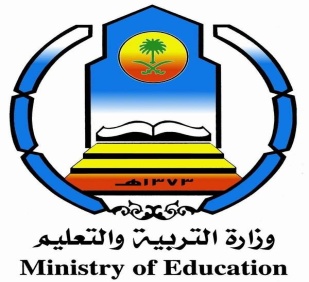 جدول المواصفات
النموذج الإرشادي لتوظيف جدول المواصفات
مادة النحو والصرف للصف الثالث/ ش الفصل 2
الأهداف
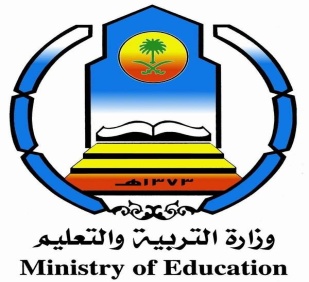 جدول المواصفات
النموذج الإرشادي لتوظيف جدول المواصفات
مادة الأدب للصف الثالث / ش الفصل 2
الأهداف
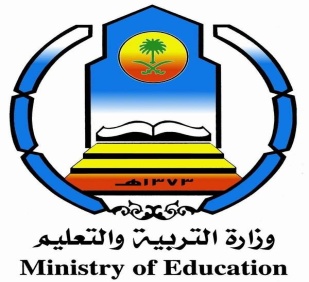 جدول المواصفات
النموذج الإرشادي لتوظيف جدول المواصفات
أنموذج (أدب) 2/ ش ( ف2 )
السؤال الأول  ( أ )
1  
4
1  
4
1  
4
السؤال الأول :
أ) يستمد أدب الدعوة الإسلامية أهميته من : 1) ................. 2) ................ 3) ..................... 4) .............................

2) قال أحمد محرم : مشى النبيُّ يحفُّ النصرُ موكبَه      مشيَّعًا بجلال الله مُكتنَفا.
اكتب بيتين متتاليين من القصيدة بعد البيت السابق.

3) شبه محمود غنيم في قصيدته (محنة العالم الإسلامي ) الإسلام في بلاد المسلمين  بالطير مقصوص الجناحين. هات من القصيدة البيت الدال على هذا المعنى.
1  
4
1
1
1
مادة البلاغة والنقد للصف الثالث / ش الفصل 2
الأهداف
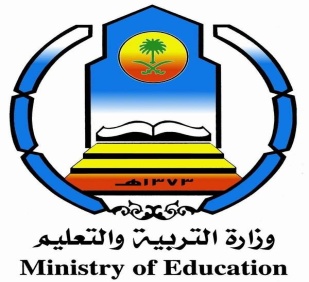 جدول المواصفات
النموذج الإرشادي لتوظيف جدول المواصفات
تابع بناء خطوات الاختبارات
خامسًا ـ كتابة الأسئلة المقالية والموضوعية
مبادئ عامة لكتابة أسئلة الاختبار لمراعاتها والاسترشاد بها:
1
التقيد بقوائم الأهداف وبجداول المواصفات والنماذج الإرشادية المعتمدة من الوزارة أثناء كتابة أسئلة الاختبار.
2
تجنب المصطلحات أو الكلمات غير المحدودة ، التي قد يختلف الناس في تفسيرها ، مثل : أكبر ، أصغر ، تكثر ، تندر،...........
3
تجنب استخدام الكلمات التي تقترن عادة بالتعميمات الخاطئة ، مثل : دائمًا ، أبدًا ، جميع ، لا يمكن ، ..
كتابة السؤال بشكل واضح ومحدَّد بحيث تتحدَّد المهمَّة المطلوبة من الطالب بصورة لا لبس فيها.
4
5
صياغة السؤال بأسلوب واضح سهل ؛ بحيث يتناسب مع سن الطالب ومستواه الثقافي ، مع مراعاة خلوِّه من التعقيدات و الأخطاء اللغوية والإملائية والمطبعية.
6
جعل طول السؤال مناسبًا ، بحيث لا يستغرق من الطالب وقتًا طويلاً في قراءته ؛ مما قد يجعله لا يستوعب السؤال جيدًا.
7
كتابة الأسئلة بعضها مستقل عن بعض ، بحيث لا تعتمد إجابة سؤال على إجابة سؤال آخر.
8
اختيار النوع المناسب من الأسئلة حسب الهدف والزمن المتاح.
9
عدم اقتباس عبارات بشكل حرفي من الكتاب المقرر خصوصًا في الأسئلة الموضوعية.
10
إعطاء الوقت الكافي للإجابة.
11
مراجعة الأسئلة بعد كتابتها وتدقيقها بصورة مستمرة.
تعريف الأسئلة المقالية:
الأسئلة المقالية:
هي التي تعتمد على الاستجابة الحرة للطالب ينتجها أو ينشئها بطريقته الخاصة استجابة للسؤال أو المشكلة المطروحة.
أنواع الأسئلة المقالية :
1) أسئلة مقالية ذات إجابة مستفيضة ( غير محدودة ).
2) أسئلة مقالية ذات إجابة محدودة ( قصيرة ) .
مميزات الأسئلة المقالية :
1 ) لا تسمح بالتخمين في الإجابة.
2) تقلل من احتمال إمكانية الغش في الاختبار.
3) سهلة الإعداد.
4) تمنح الطالب حرية في الاستجابة.
مبادئ لصياغة الأسئلة المقالية :
1) تحديد موضوع السؤال بدقة وعدم كتابة أسئلة تتناول موضوعات عدة في سؤال واحد.
2) تحديد نوع العمليات العقلية المراد من الطالب استخدامها في الإجابة قبل البدء في كتابة السؤال.
3) كتابة السؤال بصيغة محددة بحيث يبدأ بكلمات محددة مثل : (وازن ، وضِّح ، ميِّز ، بيِّن ..)
تعريف الأسئلة الموضوعية :
الأسئلة الموضوعية:
هي التي تكون  الاستجابة لها قصيرة ، وسُمِّيت بالموضوعيَّة ؛ لأن تصحيحها يتم بشكل موضوعي ؛ فهي لا تعتمد على ذاتية المصحِّح في إعطاء النتيجة.
مميزات الأسئلة الموضوعية :
1 ) تميزها بالثبات والصدق إذا رُوعي في بنائها المبادئ الأساسية الخاصة بها.
2) الموضوعيَّة في التَّصحيح.
3)  سهولة وسرعة التَّصحيح.
4) يمكن أن تُحقِّق مبدأ الشموليَّة ( صدق المحتوى ) في الاختبار التحصيلي ؛ لكونه يحتوي على عدد كبير من الأسئلة مما يساعد على تغطية محتوى التعلُّم تغطية شاملة.
مميزات الأسئلة الموضوعية :
5)  تقيس العديد من مخرجات التعلُّم من مستويات مختلفة.
6) تساعد أسئلة الاختيار من متعدَّد على تنمية القدرة على حل المشكلات واتخاذ قرار بأفضل حل ممكن.
7) تساعد على انعدام التأثير بالذاتية في التصحيح.
أولاـ أسئلة الاختيار من متعدد
تعدُّ هذه النوعية من الأسئلة أفضل أنواع الأسئلة وأكثرها مرونة ، إذ يمكن بواسطتها قياس الفهم والاستنتاج والتطبيق والتحليل و التركيب وغيرها من النشاطات العقلية المركَّبة.
تتألف فقرة الاختيار من متعدِّد من جزأين : الجذر أو المقدمة أو المتن التي تطرح المشكلة في سؤال ، وقائمة من الإجابات أو المشتتات الممكنة للإجابة. والقاعدة العامَّة أن يكون هناك بديل واحد صحيح ، أو أنَّه يؤلف أفضل إجابة، وبدائل أخرى خطأ.
يُعرض جذر الفقرة إما على شكل سؤال أو جملة غير تامَّة .
عدد المشتتات في فقرة الاختيار من متعدِّد يختلف من اختبار إلى آخر وليس هناك ما يمنع من أن يختلف العدد ضمن الاختبار الواحد. إلا أن عدد المشتتات في الفقرة الواحدة يجب أن لا يقل عن أربعة حتى يمكن تصنيف الفقرة من نوع الاختيار من متعدِّد.
نشاط (   5  )
هناك إرشادات يُوصَى بها في كتابة أسئلة الاختيار من متعدِّد. اذكرها.
إرشادات يوصى بها في كتابة أسئلة الاختيار من متعدد
1ـ التأكد من أن جذر السؤال يطرح مشكلة واضحة ومحدَّدة.
2ـ يفضَّل أن يحتوي الجذر على الجزء الأكبر من السؤال ، وأن تكون المشتتات قصيرة ما أمكن.
3ـ تجنَّب حشو الجذر بمعلومات غير ضرورية للإجابة عن السؤال حتى لا يزيد العبء القرائي على الطالب ويختصر الزمن.
4ـ يفضَّل عدم استخدام صيغ النفي في الجذر أو في المشتتات.
5ـ يجب التأكد من أن واحدا من المشتتات فقط يؤلف الإجابة الصحيحة ، أو الفُضلى ، وأنه ليس ثمَّة شك في خطأ بقية المشتتات.
6ـ تأكَّد من أن مشتتات الإجابة الخطأ  تؤلف إجابات معقولة ظاهريًّا.
7ـ تجنب استخدام المشتِّت ( كل ما ذكر صحيح)أو(جميع ما ذكر) أو(كل ما ذكر أعلاه) أو ما شابه ذلك .
8ـ تأكَّد من خلو الفقرة من أي تلميح غير مقصود بالإجابة الصحيحة.
9ـ حاول أن يكون موقع المشتت الصَّحيح موزَّعًا عشوائيًّا.
10ـ تحاشَ نقل الجمل نصًا وحرفًا من الكتاب المقرر لوضعها في الفقرة الاختبارية أو السؤال.
11ـ تأكَّد من أن كل فقرة تتناول جانبًا مهمًا في المحتوى.
13ـ تجنَّب الأسئلة التي تعتمد على الخداع.
14ـ تجنَّب التعقيد اللَّفظي ، وحاول أن تكون متطلبات القراءة والمفردات اللُّغوية في حدودها الدُّنيا ما أمكن.
أنموذج على أسئلة الاختيار من متعدد
1ـ اختر الإجابة الصحيحة من بين القوسين فيما يلي:
1) قال تعالى (( فأمّا اليتيم فلا تقهر ))  إعراب كلمة ( اليتيم ) في الآية:
أ) مبتدأ مرفوع .         ب) اسم مجرور.          ج) مفعول به منصوب .           د) فاعل مرفوع ).

2) صُن لسانك ........... سالمًا.  الفعل المناسب في الفراغ السابق هو :
أ ) تعيشُ .      ب) تعيشَ.        ج) تعيشْ.          د) تعشْ 

3) درس .......... الشريعة.     الكلمة المناسبة في الفراغ السابق هي :
أ ) أخاك            ب) أخوك            ج) أخيك             د) أخويْك )

4)  ما أنا إلا ناصح.      (كلمة ”ناصح ” في الجملة السابقة) :
مستثنى واجب النصب  ـــ  يجوز إعرابها مستثنى أو بدل ـــ فاعل  ــ خبر  ).
2ـ اختر الإجابة الصحيحة من بين القوسين فيما يلي:
كي . أداة نصب تفيد : (النفي ـ المصدرية ـ التعليل ـ الترجي).

2) الشبابُ يرسمون لوحة ً. الواو في كلمة ”يرسمون“ :   
أ) حرف علة .      ب) علامة إعراب.        ج) ضمير.          د) زائدة.

3) الجملة المشتملة على حال فيما يلي هي :
أ) كأنه الليثُ عاديًا.        ب ) كأنه الليثُ العادي. 
ج) كأنه ليثٌ عاديٌ.         د) كأنه ليثٌ يعدو.  

4) الطبيعة مناظرها جميلةٌ.   جملة ( مناظرها جميلةٌ ) في محل: 
أ) رفع فاعل.    ب) رفع صفة.  ج) رفع خبر المبتدأ.   د) جر مضاف إليه.
ثانيًا ـ أسئلــــة الصواب والخطأ
وفيها يُطلب من الطالب الحكم على عبارة ما فيما إذا كانت خاطئة أو صائبة.
ويُفضَّل عدم استخدام هذا النوع قدر الإمكان ؛ لأن نسبة التخمين تبلغ 50% ، وفي حالة استخدام هذا النوع يُفضَّل أن يكون مع تصحيح الخطأ.
قواعد بناء أسئلة الصواب والخطأ :
1) ينبغي أن تتضمن العبارة أو السؤال فكرة واحدة فقط.
2) صياغة العبارة بإحكام بحيث تكون صحيحة تمامًا أو خاطئة تمامًا.
3) تجنب العبارات التي تحتوي على النفي بقدر الإمكان وإذا لزم الأمر لذلك فإنه يتحتم إبراز كلمة النفي.
4) عدم تمييز العبارات الصحيحة كان تكون أطول من العبارات الخاطئة بشكل مستمر والعكس كذلك.
تابع قواعد بناء أسئلة الصواب والخطأ :
5) يفضل أن يكون عدد الأسئلة الصحيحة مساويًا لعدد الأسئلة الخاطئة تقريبًا  دون مطابقة تامَّة.
6) ترتيب العبارات الصَّحيحة والخاطئة بشكل عشوائي.
7) عندما تكون العبارة خاطئة ينبغي أن يكون الخطأ مبنيًّا على خطأ في المعلومات وليس على ألغاز لغوية.
أنموذج على أسئلة الصواب والخطأ:
ضع كلمة (صحيح) أو كلمة(خطأ) أمام كل عبارة من العبارات التالية،وفق دراستك،مع تصحيح الخطأ إن وُجد :
1) اِسْعَى في طلب العلم.         (      ) 
2) يطيرُ النحلُ ليمتصُ الرحيقَ. (      ) 
3) لا تهملْ نظافة َ عينيكَ.        (      ) 
4) اليهودُ لن يصمدونَ طويلا.   (      ) 
5) الفعل المضارع الذي اتصلت به نون النسوة يُبنى على السكون.  (      )
ثالثًا ـ أسئلة إكمال الفراغ :
عبارة عن أسئلة أو عبارات ناقصة تتطلب كتابة كلمة أو أكثر لتصبح كاملة المعنى ومفيدة، قد تكون هذه الكلمة      ( أو الكلمات ) مختارة من ضمن مجموعة كلمات معطاة أو من الذاكرة.
قواعد تصميم أسئلة إكمال الفراغ :
1) ينبغي أن تصاغ العبارة الناقصة أو السؤال بإحكام بحيث لا يمكن الإجابة عنها إلا بالكلمة المطلوبة لملء الفراغ.
2) يجب ألا تحتوي العبارة على عدد كبير من الفراغات التي قد تؤدي إلى غموض السؤال وبالتالي تنوع الإجابات.
3) عند حذف الكلمات الرئيسة من العبارة ينبغي الإبقاء على ما يُحدِّد المطلوب فيها.
4) ينبغي أن يكون الفراغ قرب نهاية العبارة ؛ لتوضيح المطلوب     ( المشكلة ) في ذهن الطالب.
أسئلة المزاوجة
يتكون سؤال المزاوجة من قائمتين: تعرف القائمة الأولى بالمقدمات والقائمة الثانية بالإجابات ، حيث يطلب من الطالب أن يجري مقابلة بين كل عنصر من عناصر المقدمات بالعنصر الذي يلائمه في الإجابات وفق قاعدة توضح له في التوجيهات.
وينحصر دور سؤال المزاوجة في قياس النواتج التعليمية في مجال المعرفة التي تركز على تحديد العلاقة أو الارتباط بين شيئين.
أسس تصميم أسئلة الربط ( المزاوجة ):
1) أن تكون الكلمات أو العبارات أو المصطلحات المستخدمة متجانسة .
2) أن تكون العبارات وبدائلها المقابلة لها قصيرة.
3) أن تكون البدائل مرتبة منطقيا.
4) أن يكون عدد المجموعة الأساسية (أو المصطلحات ) وعبارات المجموعة المقابلة (الإجابات ) غير متطابق ، حيث ينبغي زيادة عدد عبارات المجموعة المقابلة عن عدد عبارات المجموعة الأساسية.
صل كل كلمة تحتها خط  في المجموعة(أ) بإعرابها الصحيح في المجموعة(ب) فيما يلي:
أنموذج على أسئلة المزاوجة
إخراج ورقة الاختبار
1) كتابة الأسئلة بحبر أسود على ورق مصقول ناصع البياض.
2) تطبع الأسئلة منسَّقة وبخط واضح  بالحاسب الآلي  على ألا يقل حجم الخط عن (16) ونوعه (المهند).
3) العناية بالترتيب والتفريع والتَّرقيم ، وضبط الكلمات بالشكل كلَّما تطلب الأمر ذلك بحيث لا تكون هناك حاجة لقراءتها للطلاب.
4) تدوين البيانات التالية أعلى ورقة الأسئلة (  رأس الصفحة ):
تابع إخراج ورقة الاختبار
5) تدوين بعض العبارات أسفل الصفحة مثل : ( يتبع ، تمت الأسئلة ) .
6) الاهتمام بورقة الأسئلة من حيث الإخراج،كالفصل بين السؤال والذي يليه بمسافة معقولة ، وعدم تجزئة السؤال على صفحتين ، .......
7) تُكتب نماذج الإجابة النَّموذجية للأسئلة ، بحيث تكون وافية تمامًا ، وتُوزَّع الدرجات على كل سؤال متناولة الجزئيات ، ومراعية النهايات العظمى والصغرى وذلك على الهامش الأيسر للورقة ويُراعى مناسبة الدرجة المخصَّصة للسؤال مع أهميَّة المحتوى.
نقد لأسئلة من الميدان يختارها المدرب :
سُبحانكَ الَّلهمَّ وبحمدكَ 
 أشْهدُ أنْ لا إلهَ إلَّا أنتَ 
أستغفرُكَ وأتوبُ إليكَ